Mathematics in
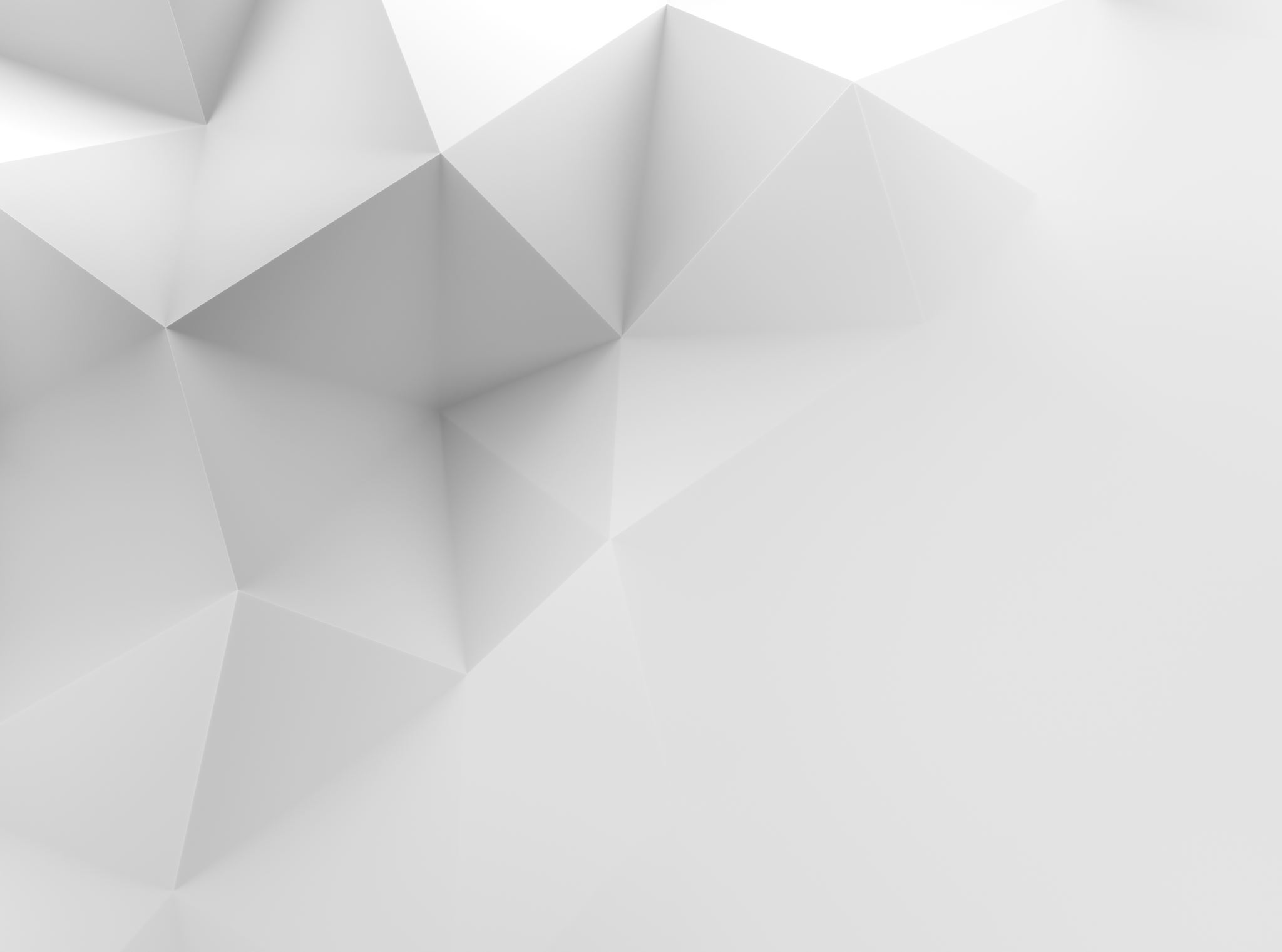 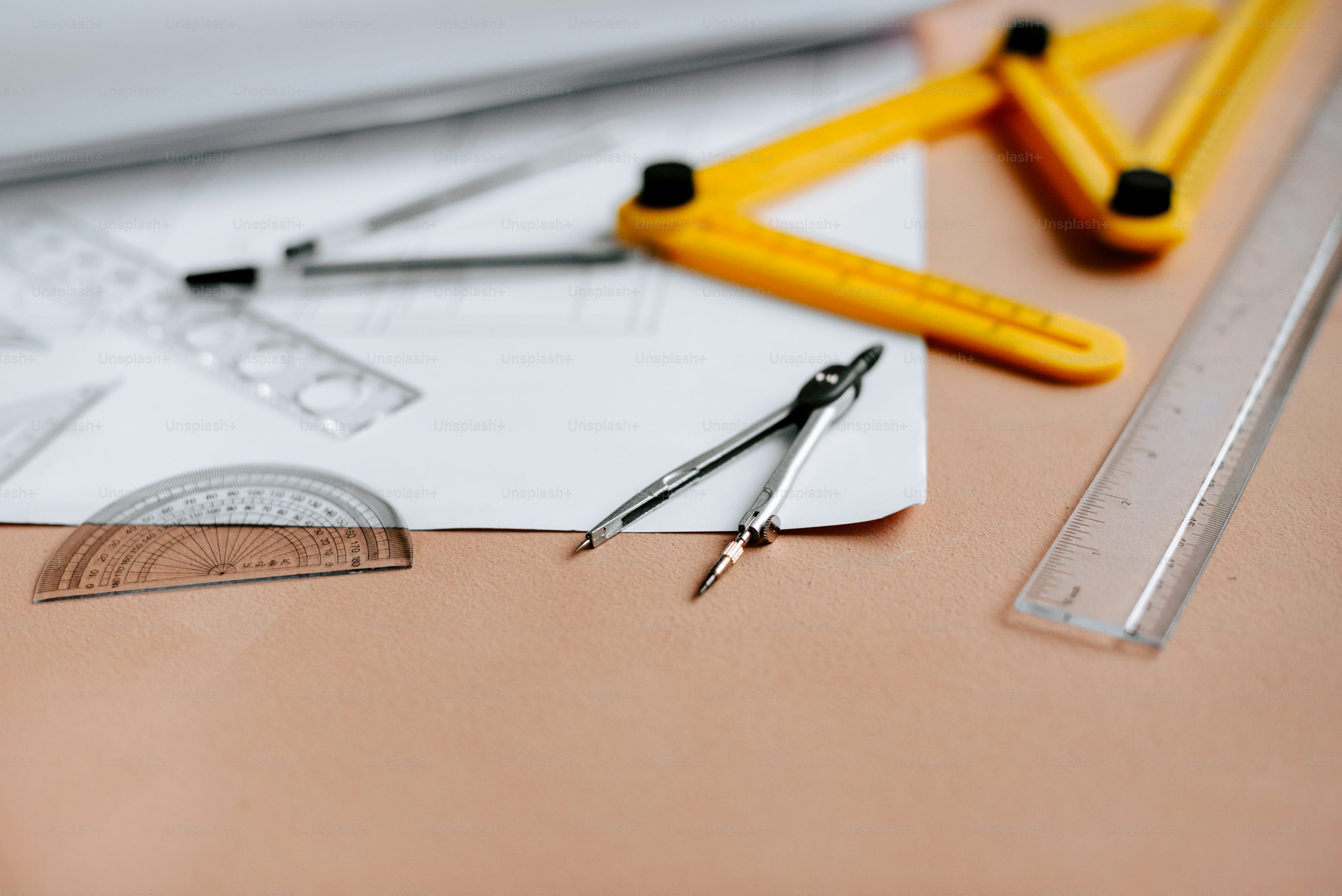 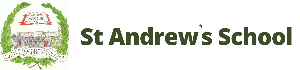 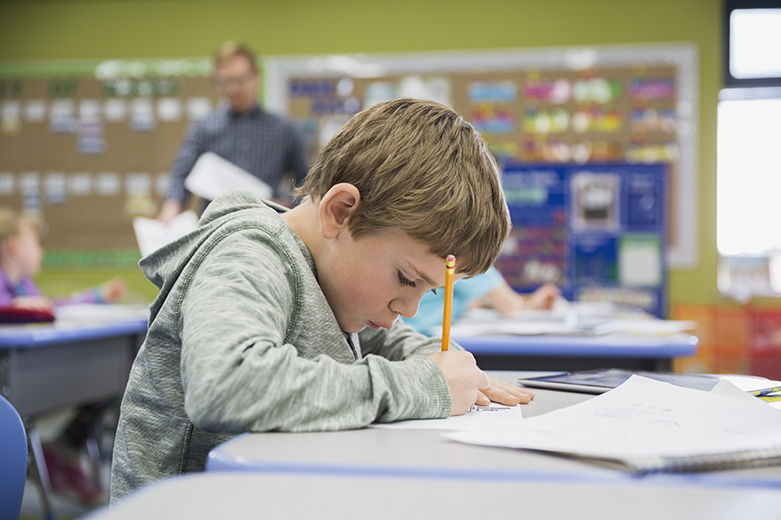 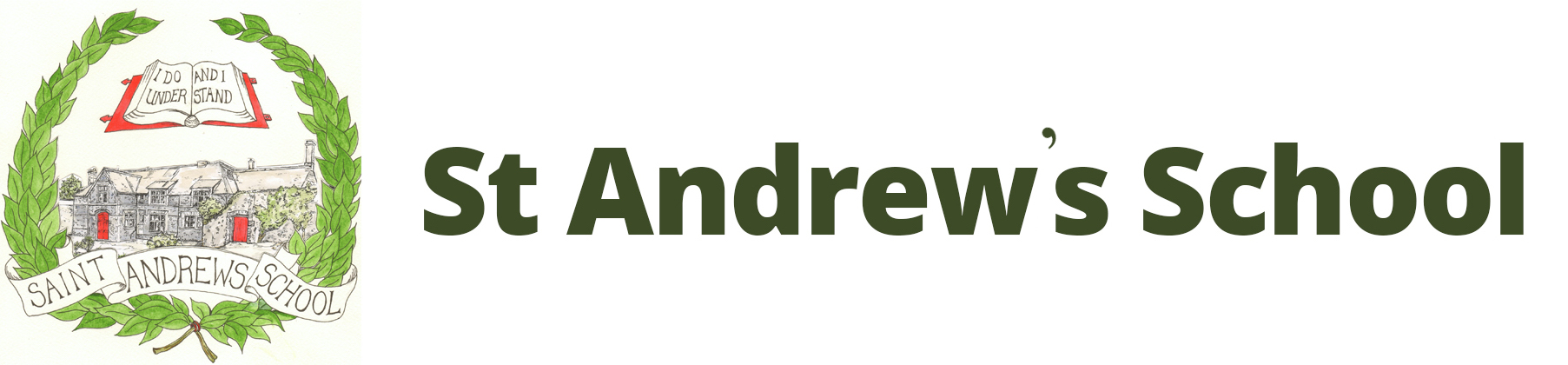 Mathematics department
Our Vision: 
To empower our students to become FLUENT in the fundamentals of mathematics, REASON      
                        mathematically and APPLY Learned Skills to solve problems.
oUR Maths Curriculum
Schemes of Learning
Our Key Stage 2 curriculum uses the White Rose Maths schemes of learning as their medium-term planning documents.
Our Key Stage 3 curriculum uses a carefully designed and tailored scheme of learning underpinned by the combination of Kangaroo and AQA schemes of learning. This has been designed to provide flexibility and cater for the bespoke needs of our students. 
Our Key Stage 4 curriculum includes Years 10 and 11 but we also enable some of our Year 9 students to access to the same learning.  Students are assigned different pathways according to ability, to pursue various qualifications leading up to their final exams in Year 11. 
The qualifications consist of Entry Levels 1, 2 or 3 Certificate, Functional Skills Maths Levels 1 and 2, and GCSE Foundation or Higher. For Entry Levels 1, 2 or 3 Certificates, some of our students follow Edexcel Scheme of Learning, and for those students who cannot access the rigour of the GCSE content, they are given the opportunity to follow AQA Functional Skills Maths Course Scheme of Learning. To ensure that all of our students are challenged appropriately, some students follow the AQA GCSE scheme of learning.
The rationale for giving the opportunity to students to start this learning pathway from Year 9 is to allow ample time for them to develop and embed the in-depth understanding of the mathematical concepts expected at the end of their courses in Year 11, thus empowering them to approach their respective final exams in Year 11 with confidence.

Special Educational Needs & Disabilities (SEND)
        Our mathematics lessons are tailored to the specific ASD and special educational needs of each individual.  Where required, students’ IEPs incorporate suitable objectives from the National Curriculum for Mathematics and the KS4 courses, and teachers keep these in mind when planning work.  These targets may be worked upon within the lesson as well as on a 1:1 basis.
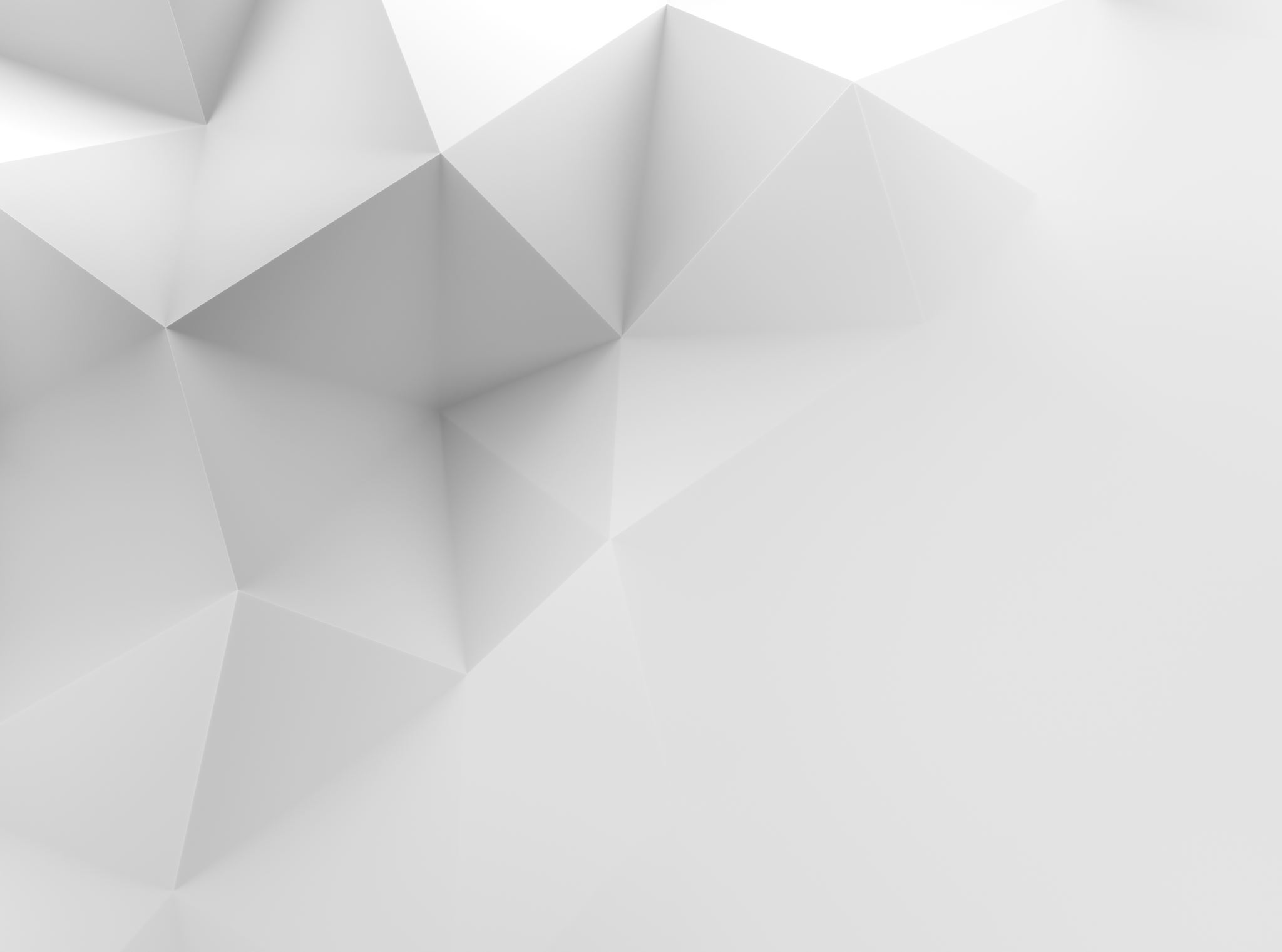 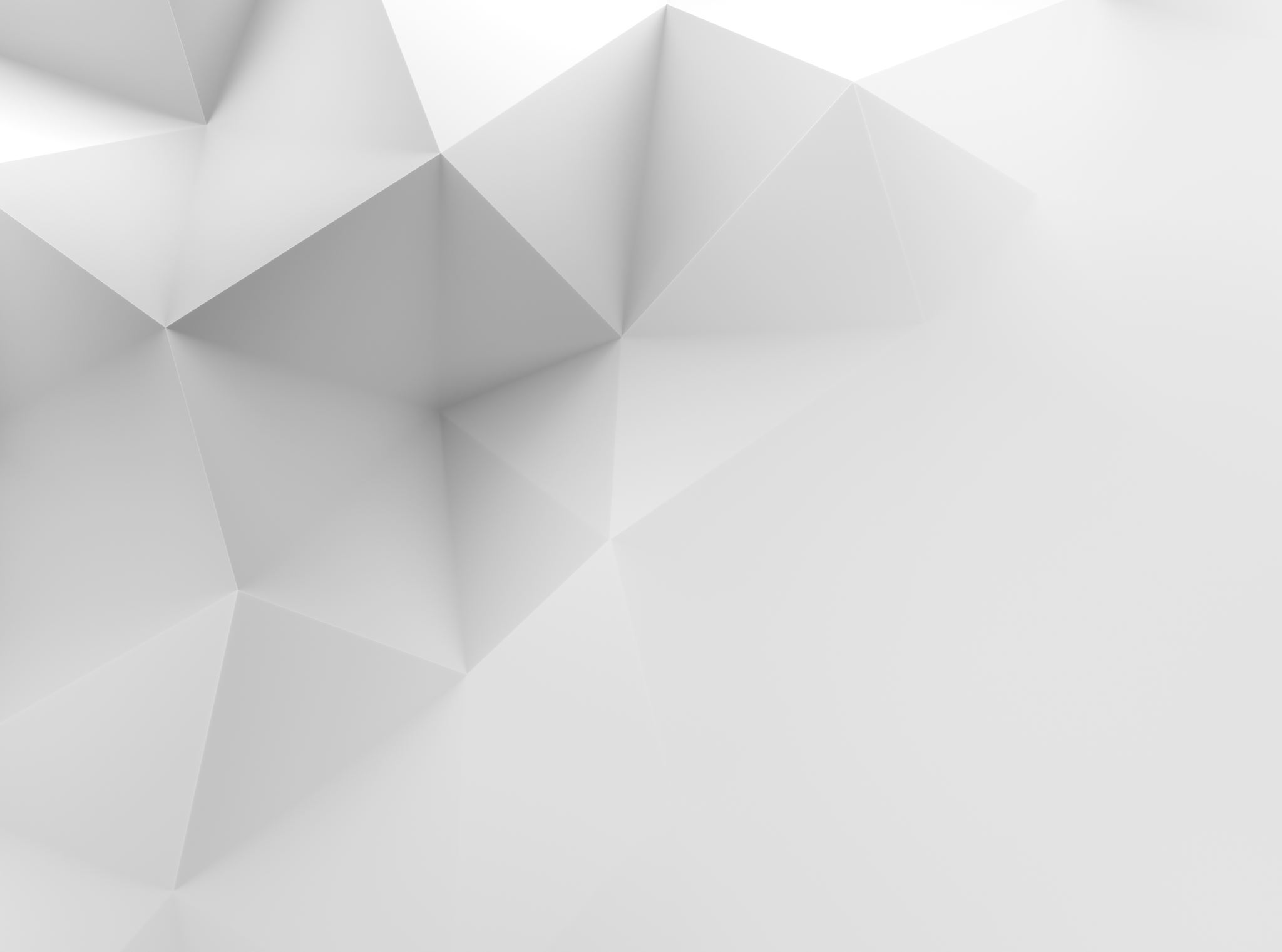 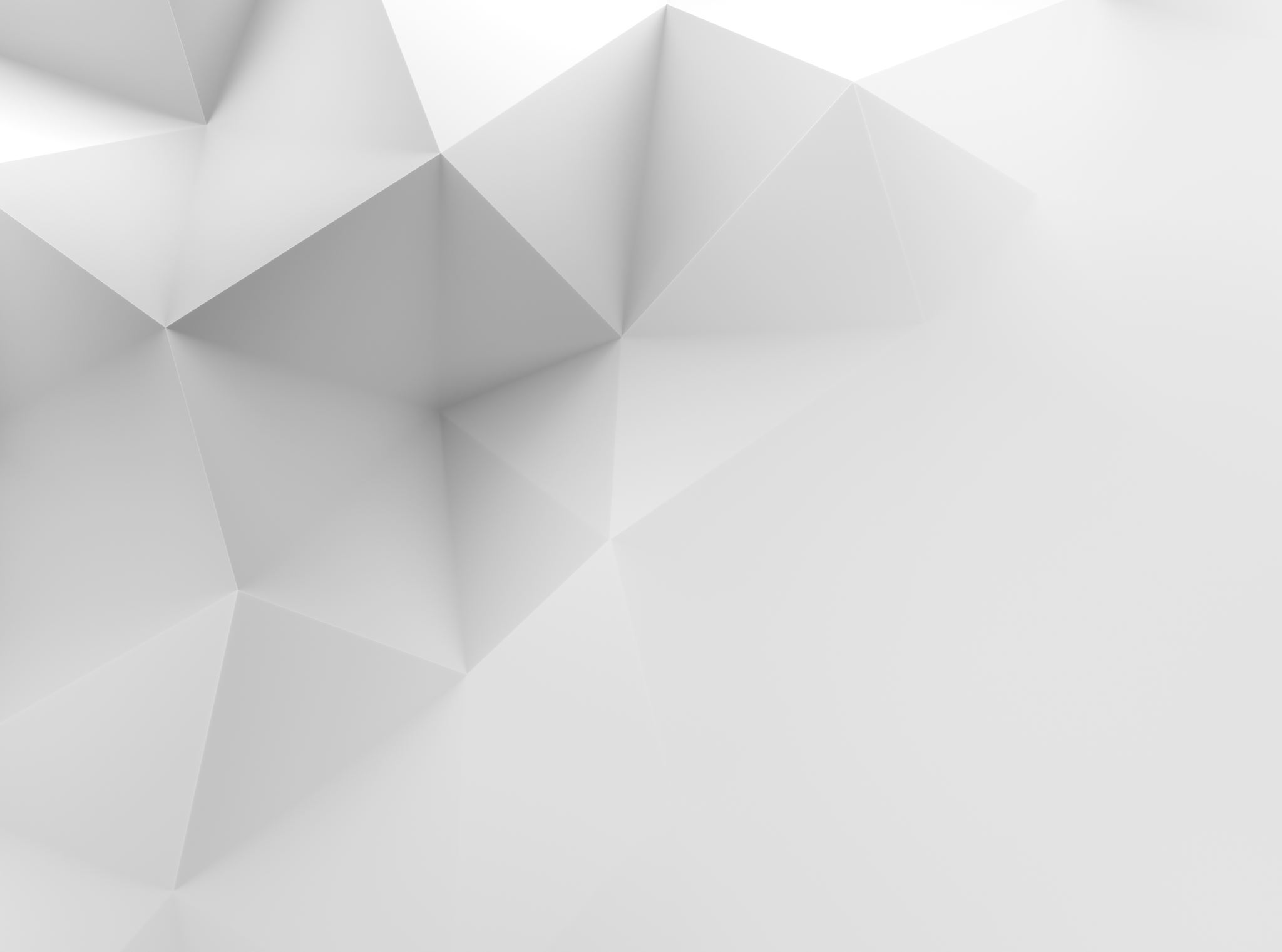 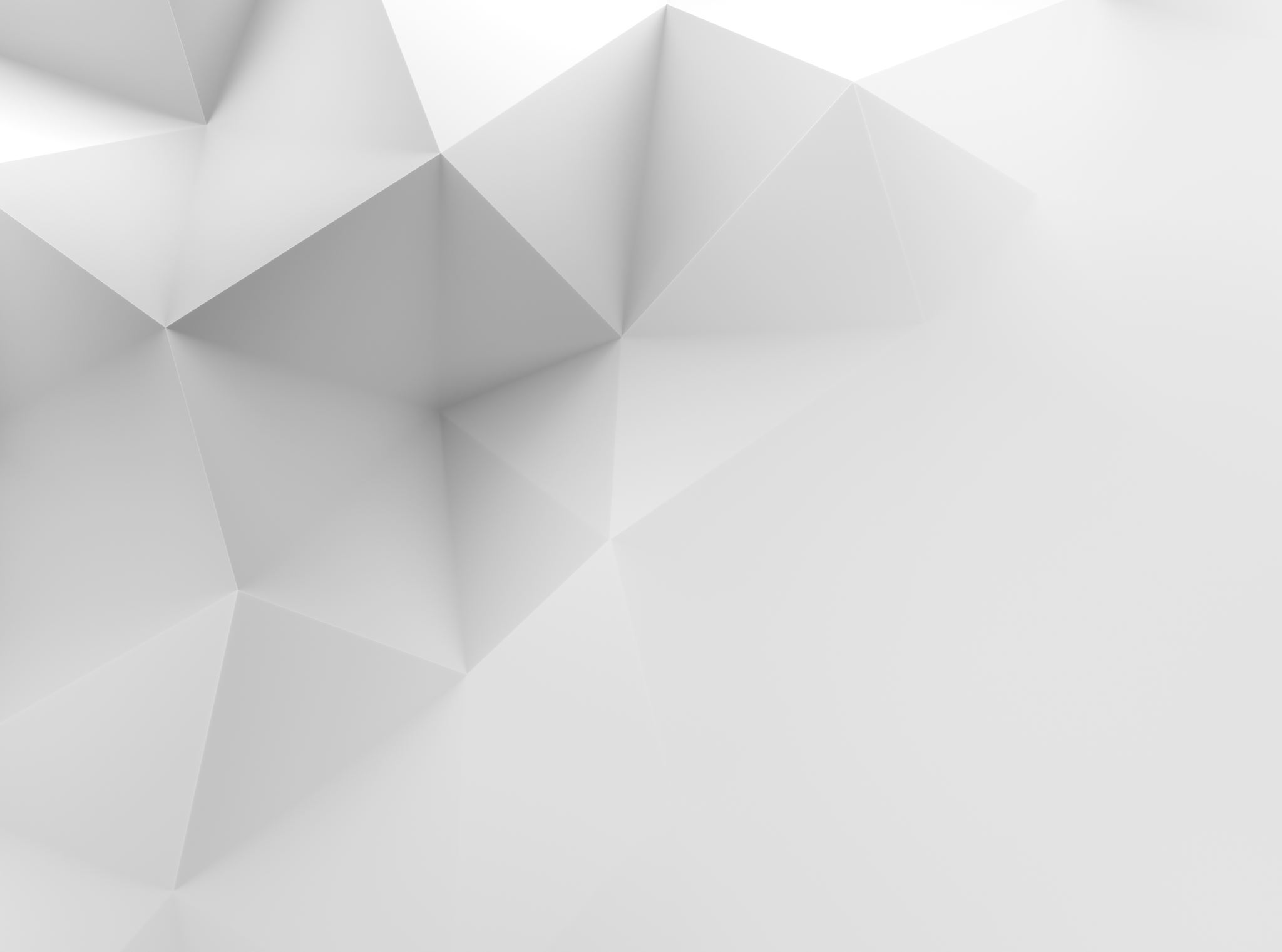 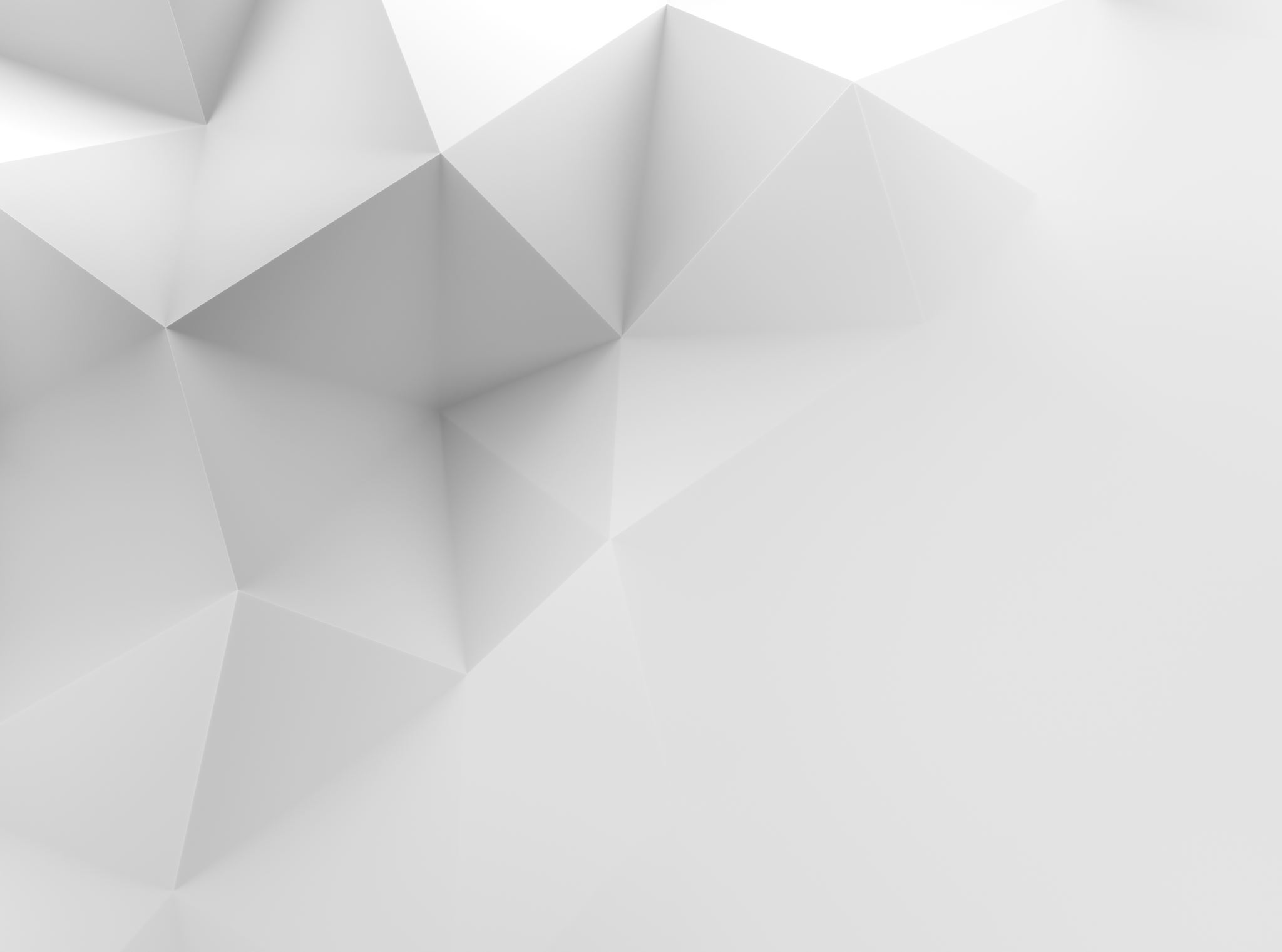 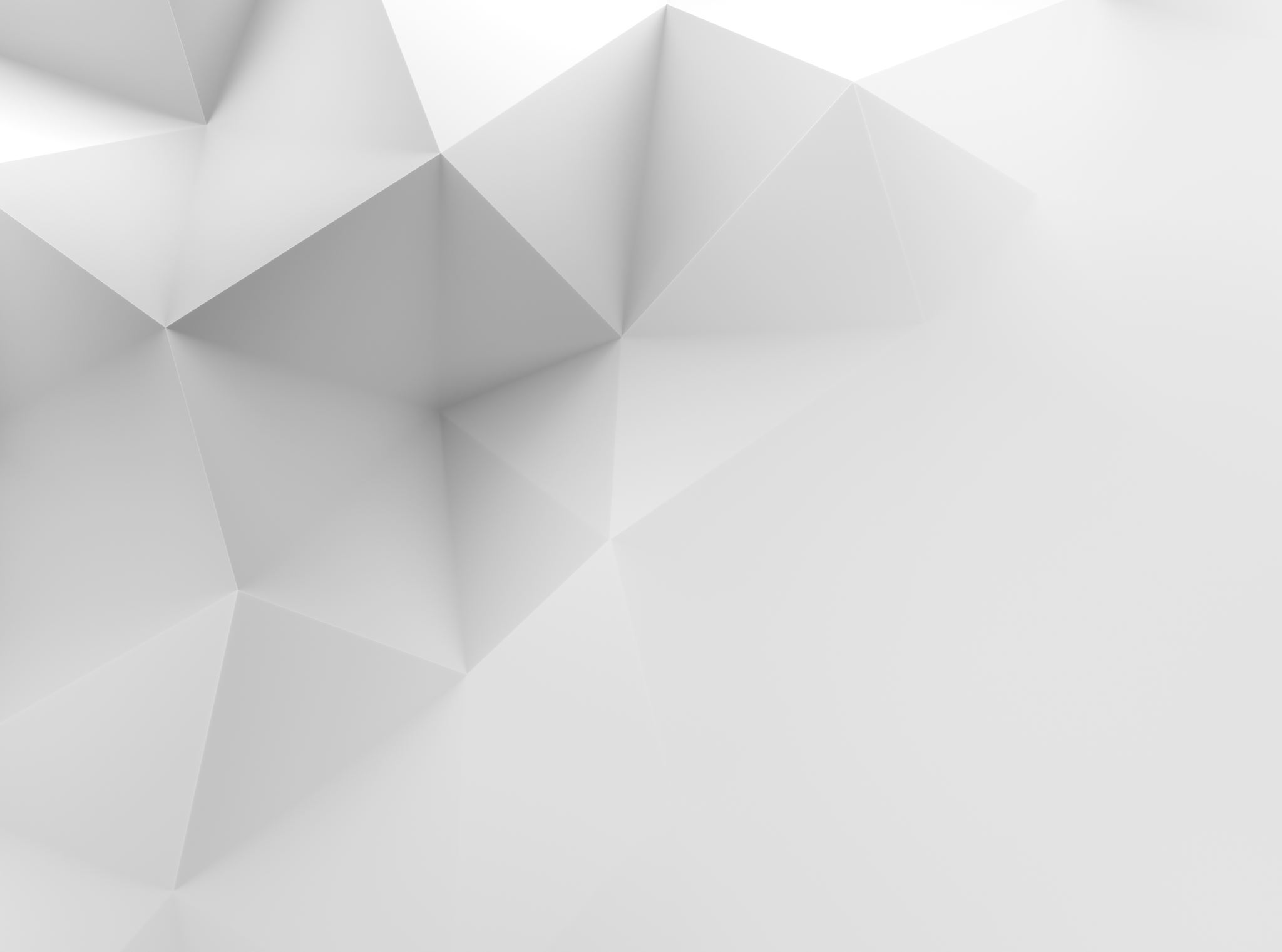 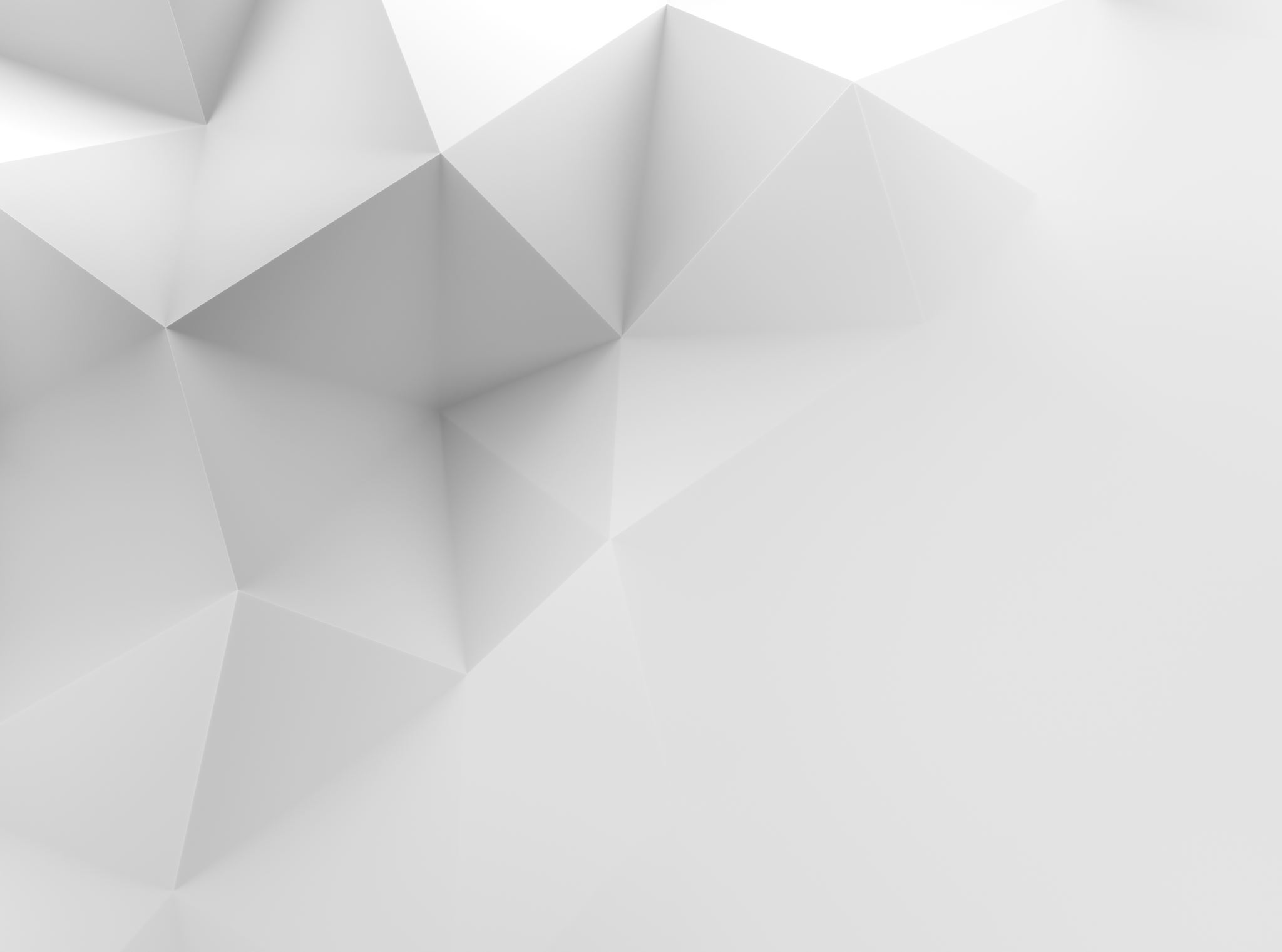 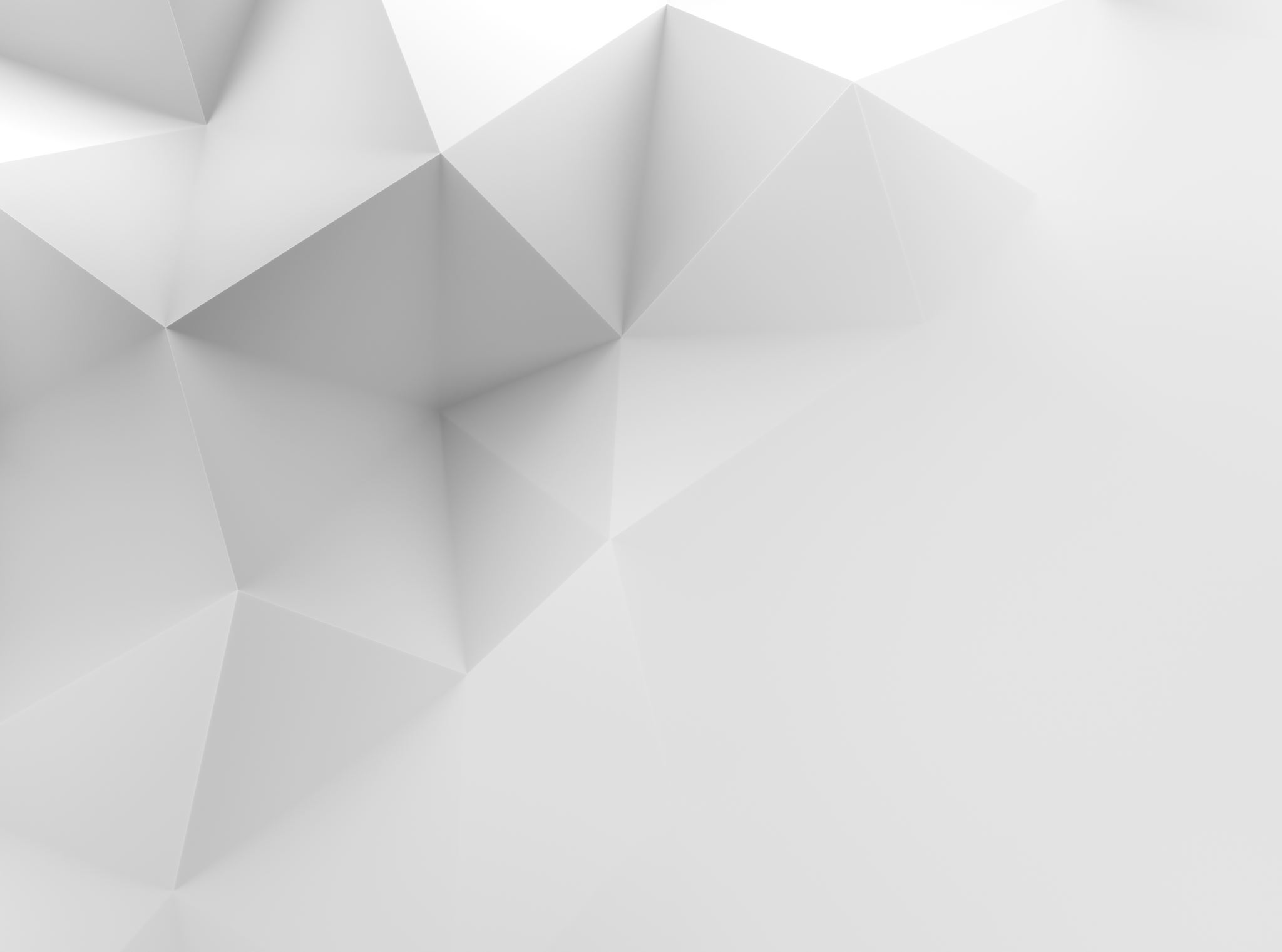 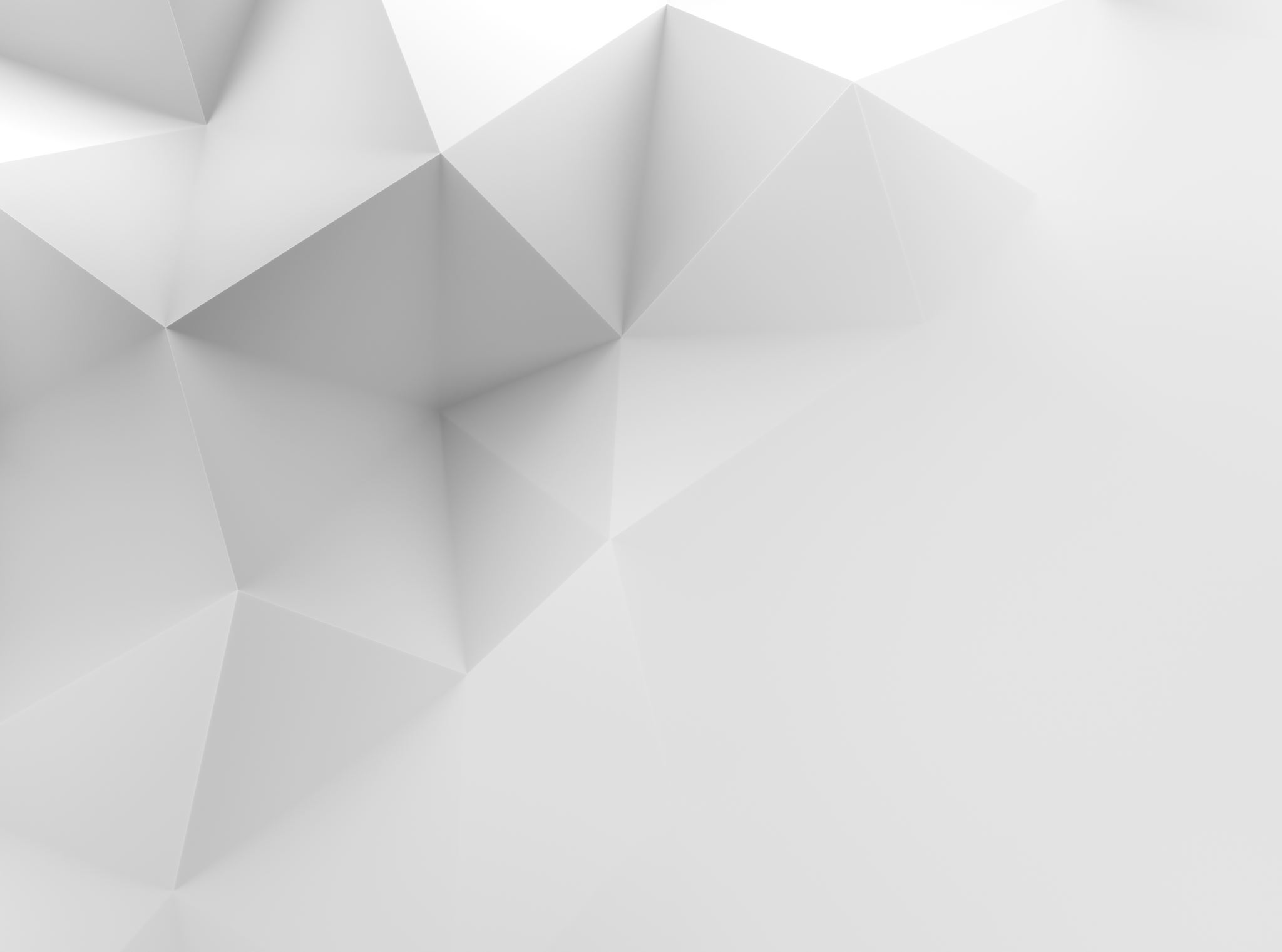 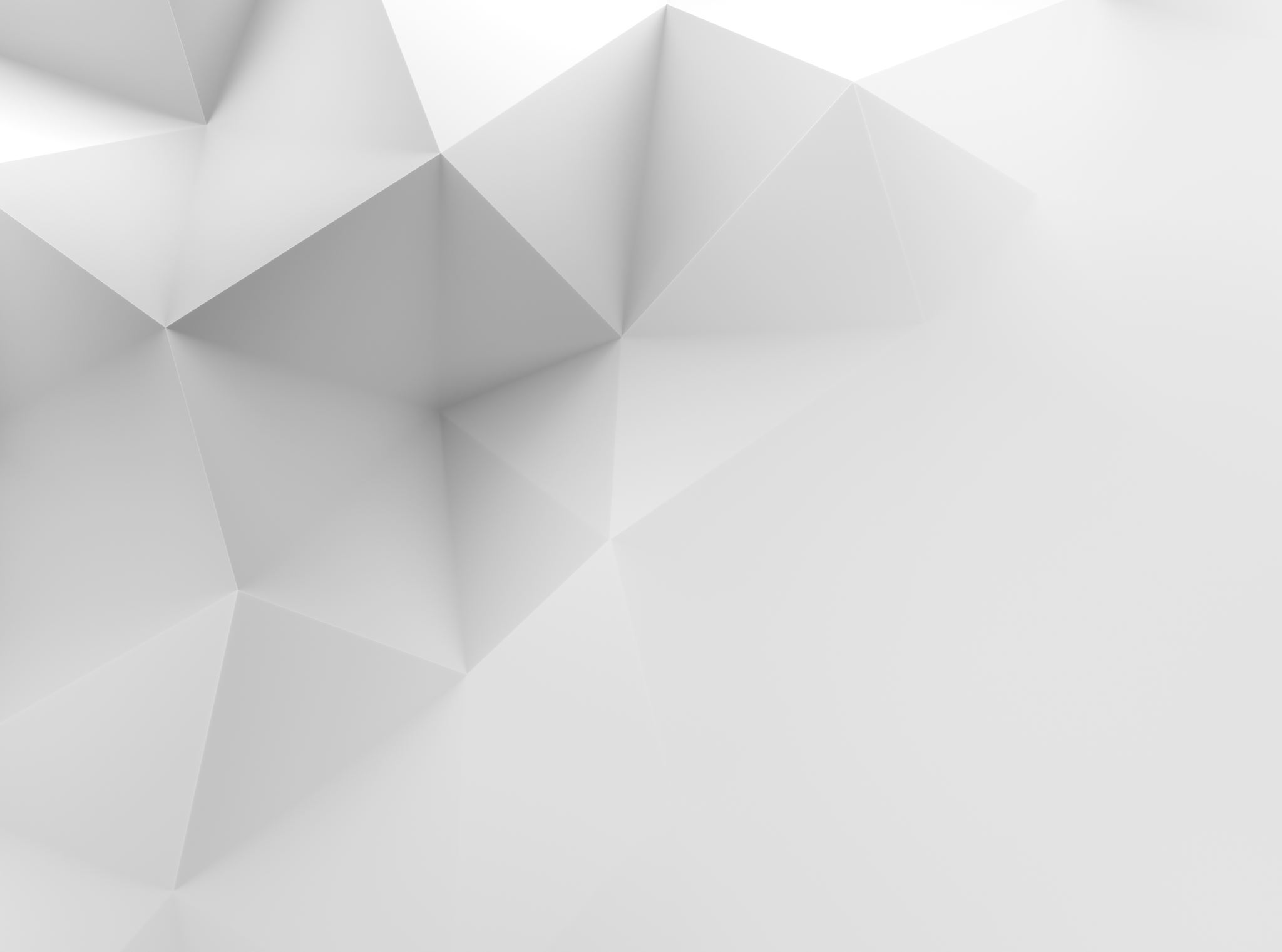 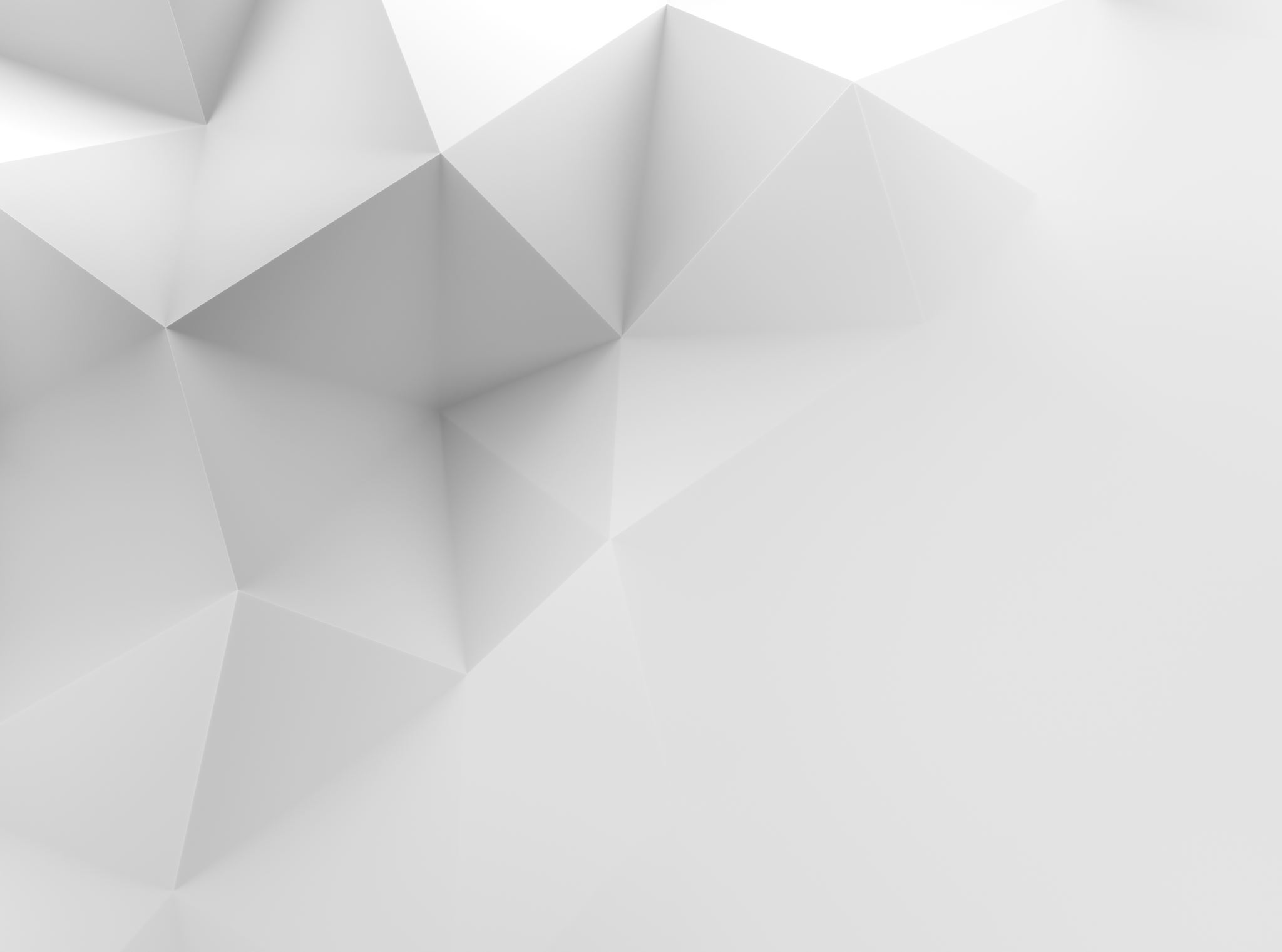